Practical Pollution
Dissolved Oxygen 
DO2
Lab 7

Mr.Rebwar Khdir Shekha
The term Dissolved Oxygen is used to describe the amount of oxygen dissolved in a unit volume of water. Dissolved oxygen (DO) is essential for the maintenance of healthy lakes and rivers. It is a measure of the ability of water to sustain aquatic life.
Dissolved oxygen concentration depends on physical, chemical and biological activities in the water body and its measurement provides a good indication of water quality. The dissolved oxygen content of water is influenced by the source, water temperature, treatment and chemical or biological processes taking place in the distribution system.
The presence of oxygen in water is a good sign. Depletion of dissolved oxygen in water supplies can encourage the microbial reduction of nitrate to nitrite and sulfate to sulfide. Oxygen is generally reduced in the water due to respiration of biota and decomposition of organic matter. Inorganic reducing agents such as hydrogen sulfide, ammonia, nitrite, ferrous iron and certain oxidation substances also tend to decrease dissolved oxygen in the water.
Drinking water should be rich in dissolved oxygen for good quality. DO test is used to evaluate the pollution strength of domestic and industrial waste. Higher values of DO may cause corrosion of Iron and Steel.
Algae growth in water may release oxygen during its photosynthesis. DO test is necessary to know DO levels to assess quality of raw water and to keep a check on stream pollution. It is the basis for BOD test which is an important parameter to evaluate organic pollution potential of a waste.
Dissolved Oxygen can be measured either by titrimetric or electrometric method.
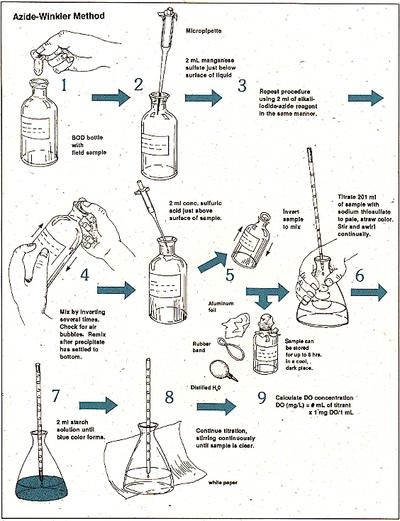